АЛЕКСАНДР НИКОЛАЕВИЧ СОКОЛОВ- ПОИСКОВИК, ИССЛЕДУЮЩИЙ ДЕЯТЕЛЬНОСТЬОтрядА особого назначения западного фронта
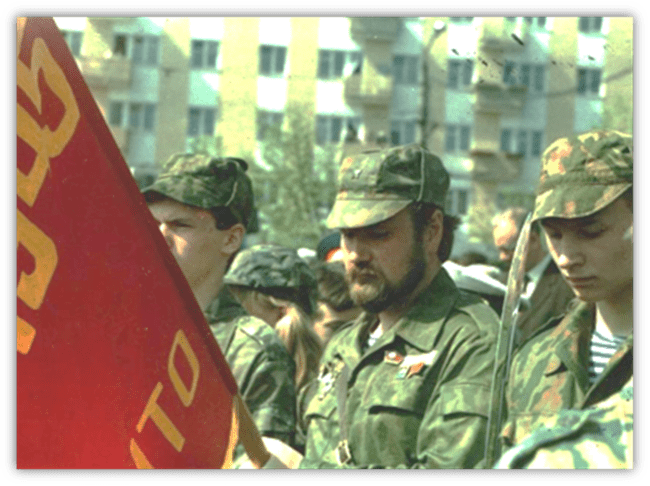 КАЛУЖСКИЙ поисковый отряд  «НАдежда» школы № 48  (РУКОВОДИТЕЛЬ ШИКУР КАЛЮКАНОВИЧ КОМБАЕВ, ЗАМЕСТИТЕЛЬ АЛЕКСАНДР НИКОЛАЕВИЧ СОКОЛОВ)
Имена павших будут жить до тех пор, пока их помнят люди!
НА ВСЕСОЮЗНОЙ ВАХТЕ ПАМЯТИ В АпрелЕ – маЕ 1991 ГОДА (ИЗНОСКОВСКИЙ РАЙОН, КАЛУЖСКАЯ ОБЛАСТЬ)
ПОИСКОВАЯ РАБОТА В Урочище пинашино. ВСКРЫТИЕ подорваннОГО погребА
В РАСКОПЕ НАЙДЕНА Медаль «за отвагу» № 29767 - !?!
ТОРЖЕСТВЕННОЕ ПЕРЕЗАХОРОНЕНИЕ ОСТАНКОВ КРАСНОАРМЕЙЦЕВ В БРАТСКУЮ МОГИЛУ ДЕРЕВНИ ивановское 9 МАЯ 1991 ГОДА
В ХОДЕ АРХИВНОЛЙ РАБОТЫ А.Н. СОКОЛОВУ УДАЛОСЬ УСТАНОВИТЬ, ЧТО МЕДАЛЬ ПРИНАДЛЕЖАЛА  МЛАДШЕМУ СЕРЖАНТУ СуворкинУ павЛУ степановичУ
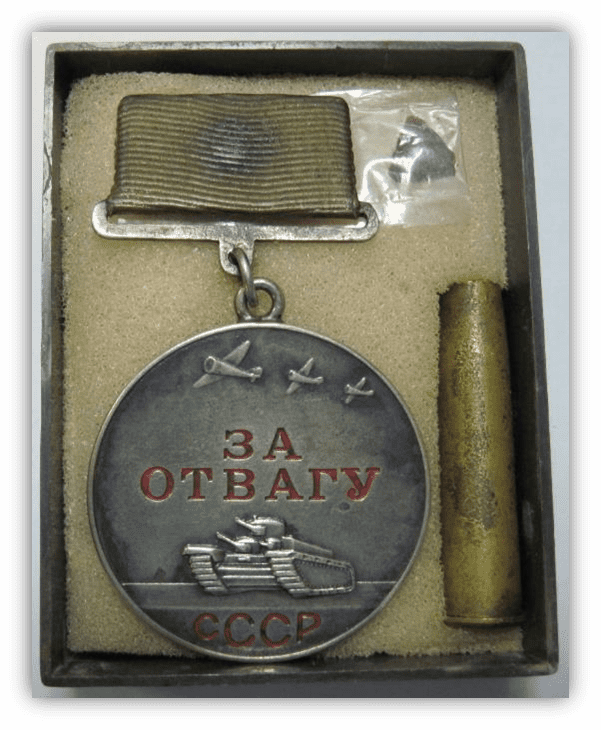 10 лет спустя медаль П.С. суворкина  передана павлу суворкину – ПЛЕМЯННИКУ ПАВШЕГО БЕЗ ВЕСТИ воина
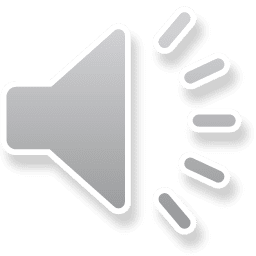 «пинашинское урочище  на многие годы ПРИЗВАЛо МЕНЯ» – А.Н. СОКОЛОВ